SLO Spotlight
Anna Plett 
Assessment Committee
November 17, 2023
CHEM B1A
Course Description
Basic principles of chemistry, including atomic and molecular structure, stoichiometry, reaction energy, chemical bonding, periodic relationships of the elements, states and properties of matter, solutions, introduction to acids and bases, a brief introduction to descriptive chemistry of the elements, and other topics as appropriate. The laboratory emphasizes quantitative methods.
2
[Speaker Notes: STEM majors first semester chemistry, in a sequence]
Upon successful completion of the course, the student will be able to…
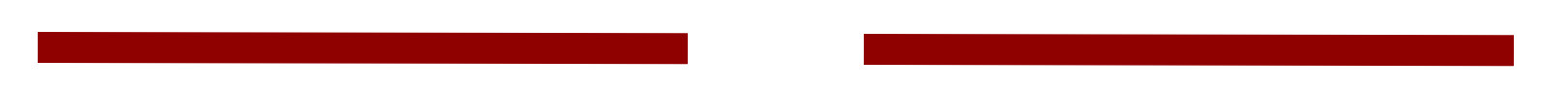 2. Describe how energy changes are related to temperature, motion at the atomic level, as well as chemical and physical changes.
1. Solve chemistry problems that require the identification of relevant data and construct correct formulas for unit conversions, ratios, and stoichiometry.
3. Predict chemical and physical properties using periodic trends.
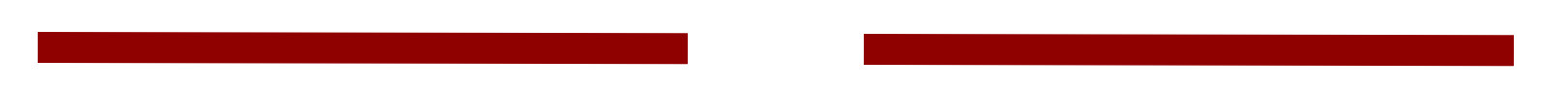 4. Relate macroscopic chemical and physical properties to the molecular level using current chemical theories.
5. Formulate a testable chemistry experiment using applicable theories to answer a question.
6. Analyze how the limitations of physical measurements affect accuracy and precision.
7. Demonstrate correct laboratory techniques and safety practices, as well as accurately record and communicate quantitative and qualitative laboratory observations.
3
SLO #2
2. Upon successful completion of the course, the student will be able to describe how energy changes are related to temperature, motion at the atomic level, as well as chemical and physical changes.
4
Annual Review
[Speaker Notes: *Describe is changing to interpret]
Assessment
Ex. The H-H bond energy is 436 kJ/mol. The formation of a single bond between hydrogen atoms results in the _____ per mole of H2 formed.

Absorption of 436 kJ
Absorption of 872 kJ
Release of 436 kJ
Release of 872 kJ
Select Questions on the Final Exam
Standardized Exam by the American Chemical Society

70 Multiple Choice Questions

Identified 10 questions aligned with SLO #2
5
[Speaker Notes: Aligned,]
Evaluating
Exceeds Expectations
Meets Expectations
Does Not Meet Expectations
9 – 10 correct
6 – 8 correct
5 correct (or below)
6
Fall 2022 Results
N = 40
7
Summary
Energy is a difficult and broadly applied topic.
Greater care may be taken when teaching these concepts:
Additional support in the form of scaffolding, worksheets, and labs may support student success.
Assessment earlier in the semester closer to when energy topics are learned may also be appropriate (on a midterm exam perhaps).
This exam presents a particular challenge since it is cumulative and does not provide equations that students are expected to memorize.
8